05XX XXX XX XX
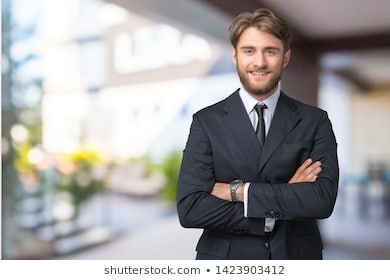 enisaltiok@ornek.com
AHMET ÇALIŞKAN
Sarıyer, Istanbul, TÜRKİYE
Yeni Mezun
EĞİTİM
SERTİFİKALAR
LİSANS EĞİTİMİ
Endüstri Mühendisliği | 3,73 
Orta Doğu Teknik Üniversitesi (ODTÜ)| Anlara, TÜRKİYE
09.2015 – 01.2020
Süreç Yönetimi (4 Gün) | SÜREÇ KURUMU
05.2018
Excel Eğitimi  (1 Hafta) | BİLGİLİ ADAM
12.2017
Kalite Eğitimi (2 Hafta) | KALİTE OKULU
09.2017
ERASMUS PROGRAMI
Endüstri Mühendisliği 
Berlin Üniversitesi | Berlin, ALMANYA
09.2017 – 02.2018
İngilizce Dil Eğitimi (120 Saat ) | DİL EĞİTİM
06.2017
Almanca Dil Eğitimi (60 Saat) | DİL OKULU
09.2016
LİSE EĞİTİMİ
Matematik – Fen Bilimleri | 3,73 
Atatürk Lisesi | Anlara, TÜRKİYE
Proje Yönetimi (5 Gün ) | PROJE KURUMU
05.2016
09.2011 – 06.2015
DİL BİLGİSİ
İŞ DENEYİMİ
TÜRKÇE – Anadil
İNGİLİZCE – İleri Seviye
İŞ GELİŞTİRME STAJYERİ
Kot Üretim Firması | Ankara, TÜRKİYE
06.2018 – 09.2018
ALMANCA – Orta Seviye
Müşteri beklentilerinin anlamaya yönelik yapılan toplantılara katılmak ve notlar almak
İlgili notları departman yöneticileri ile paylaşmak
Üretimin kalite standartlarına uyumunun kontrolü
Mevcutta yer alan ürünlerin dağıtımı ve kontrolü
YETENEKLER
MS OFFİCE PROGRAMLARI
PROJE YÖNETİMİ
KALİTE STAJYERİ – UZUN DÖNEM
Gazlı İçecek Firması | Ankara, TÜRKİYE
YALIN SÜREÇ YÖNETİMİ
01.2017 – 08.2017
ZAMAN YÖNETİMİ
Şişeleme tesisinde üretilen kapakların ve şişelerin numune kontrolünün yapılması
Hata bulunan numunelerin ilgili çalışanlara bildirilerek gerekli düzenlemenin sağlanması
Üretim hattındaki süreçlerin analiz edilmesi
Piyasadaki çalışmaları firmamıza taşınması konusunda benchmark çalışmaları yürütülmesi
SİX SİGMA
İLETİŞİM
EKİP YÖNETİMİ
KİŞİSEL BİLGİLER
SÜREÇ STAJYERİ 
Kargo Firması| İstanbul, TÜRKİYE
07.2016 – 08.2016
DOĞUM YERİ –
İstanbul - Türkiye
DOĞUM TARİHİ –
01.01.1988
Süreç departmanında çizilen süreç ve şemaların kontrol edilerek eksiklerin tamamlanması
Yeni tanımlanan süreçlerde uzmanlara destek verilerek sürecin en hızlı şekilde çizilmesi
Akışların yapılarak doğru chart’lara konması
Transfer merkezlerinde kargo taşıma sisteminin performansının gözlemlenmesi
Rota planlamasının en verimli şekilde yapılmasına ve süreç rotaların tespit edilmesine destek olunması
MEDENİ DURUMU –
Bekar
EHLİYET –
B
İLGİ ALANLARI
Satranç
Futbol
Seyahat Etmek
Yamaç Paraşütü
Kitap Okumak
DİKKAT ETMENİZ GEREKEN PRENSİPLER
LÜTFEN BU TALİMATLARI OKUYARAK CV’NİZİ HAZIRLAYIN!
İkonları büyütüp küçültürken yapısını bozmayın, bunu yapabilmek için en boy oranını kilitleyin (BİÇİM->BOYUT->En boy oranını kilitleyi tıkla!)
Fotoğrafınızın köşesinden tutarak büyültüp küçültün, aksi halde şekli bozulur
Aynı formatta gidebilmek için yazı boyutları ve yazı tiplerine çok dikkat edin! Bu CV’de calibri kullanıldı. Bu yazı tipinden başka bir format göze batabilir. Aynı şekilde yazı boyutu 10,5 olarak seçildi. Aynı koşullarda olanlar aynı yazı boyutunda kullanılması gerekli. Yani bir yerde büyük olan, diğer yerde küçük olmamalı.
Yazıların hizalı olması çok çok önemli. Eğer sola yaslı bir şekilde olması gerekiyorsa hepsi sola ip gibi yazlanması gerekli. Bunu yapabilmenin yolu da yaslanmasını istediğiniz yazıların hepsini seçip BİÇİM -> HİZALA -> Sola Hizala!
Yazıların aralarındaki boşlukların da doğru dağılıyor olması gerekli. Bunu da yine BİÇİM -> HİZALA -> Dikey Olarak Dağıt diyerek yapabilirsiniz!
Ayrıca işinize yarar diyerek bazı ikonları da aşağıya ekliyorum. Olur da ihtiyacınız olursa mümkün olduğunca benzer formatta ve birebir aynı renkteki ikonları kullanın.



Bu sayfayı silmeyi unutmayın! Ayrıca, CV’nizi her zaman PDF olarak kaydedip iletin! Başarılar dileriz.

Bi’Başka Yakalılar Team